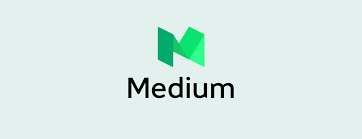 سایت مدیوم از جمله وبسایت هایی است که میتوان با تولید محتوا در آن به کسب درامد پرداخت.این سایت به لطف بازدید کننده حدود 100 میلیونی در ماه این 

فرصت را به نویسندگان می دهد تا با لذت نوشتن کسب درامد فوق العاده ای انجام دهند.زمانی که مشترکان وبسایت حق عضویت را پرداخت کرده اند و زمان خود 

راصرف خواندن مقاله شما می کنند ملاک پاداشی است که شما دریافت می کنید.استفاده از سایت میدوم آسان است.شما بدون هیچ گونه مهارتی یا آموزش خاصی 

میتوانید در این سایت شروع به نوشتن مقاله بکنید در مدیوم تا زمانی که شما مطالب جدیدی دارید میتوانید مخاطبین شما که شما در مدیوم دنبال میکنند پیدا کنید.

www.Medium.com